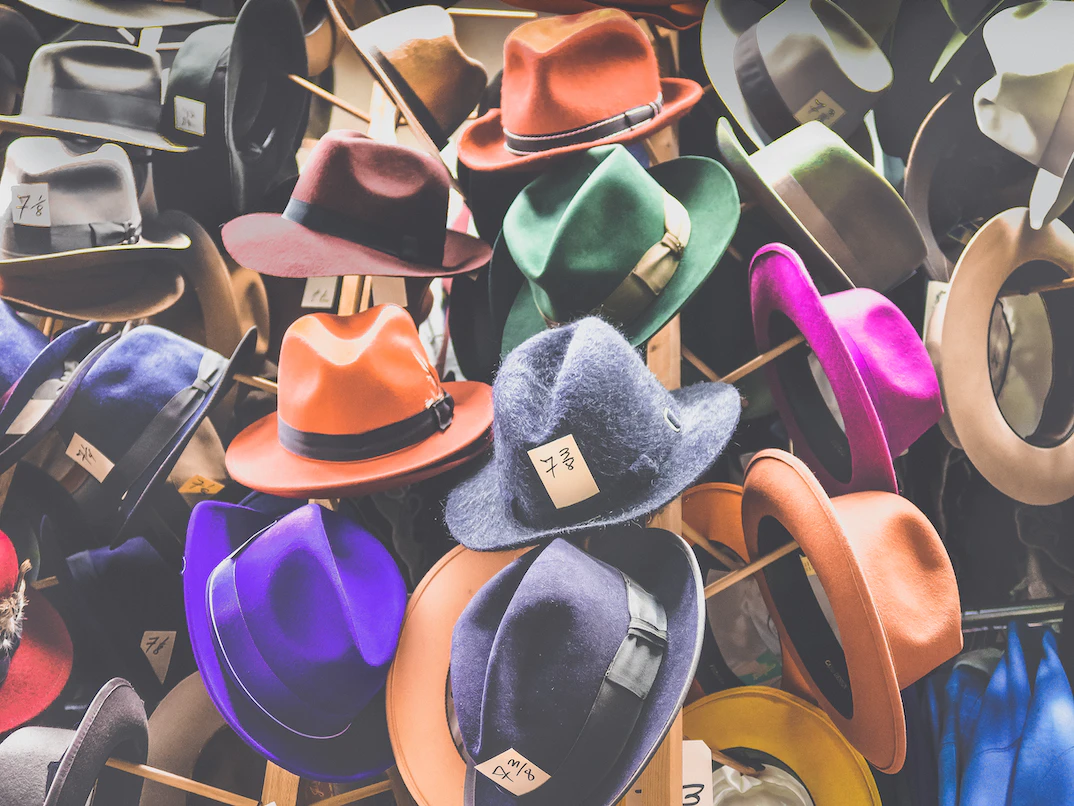 Hats
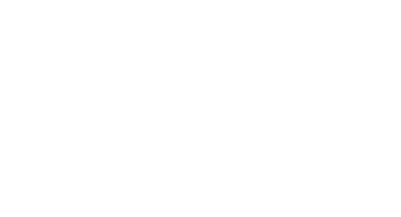 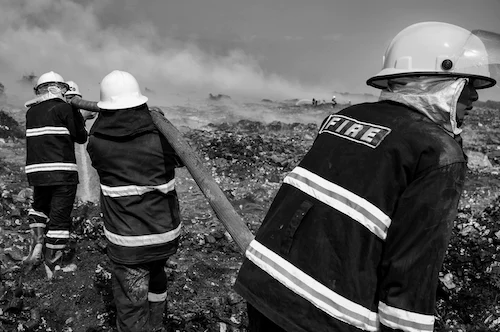 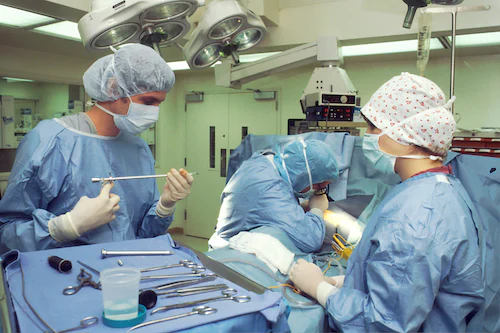 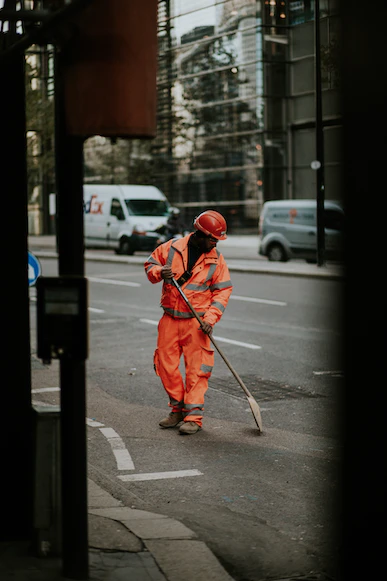 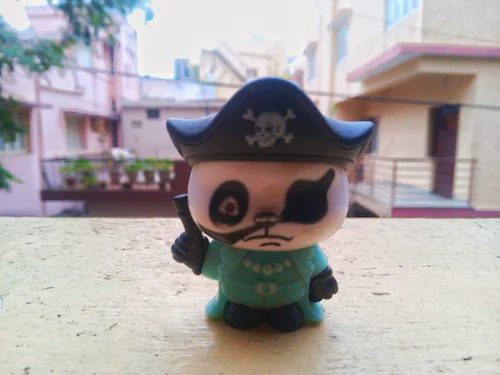 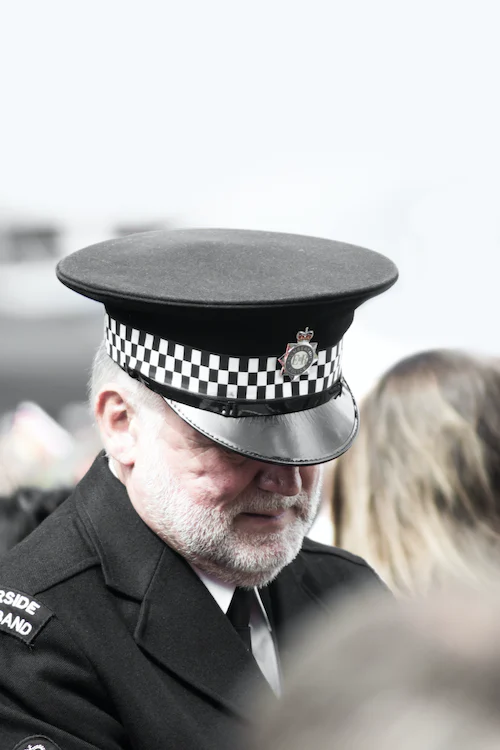 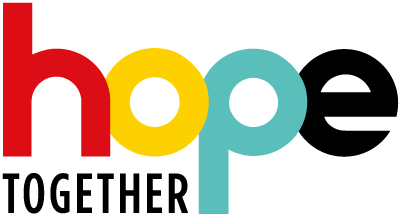 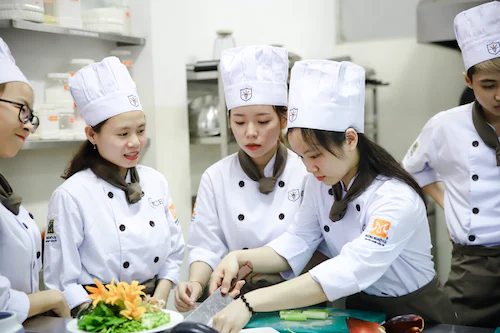 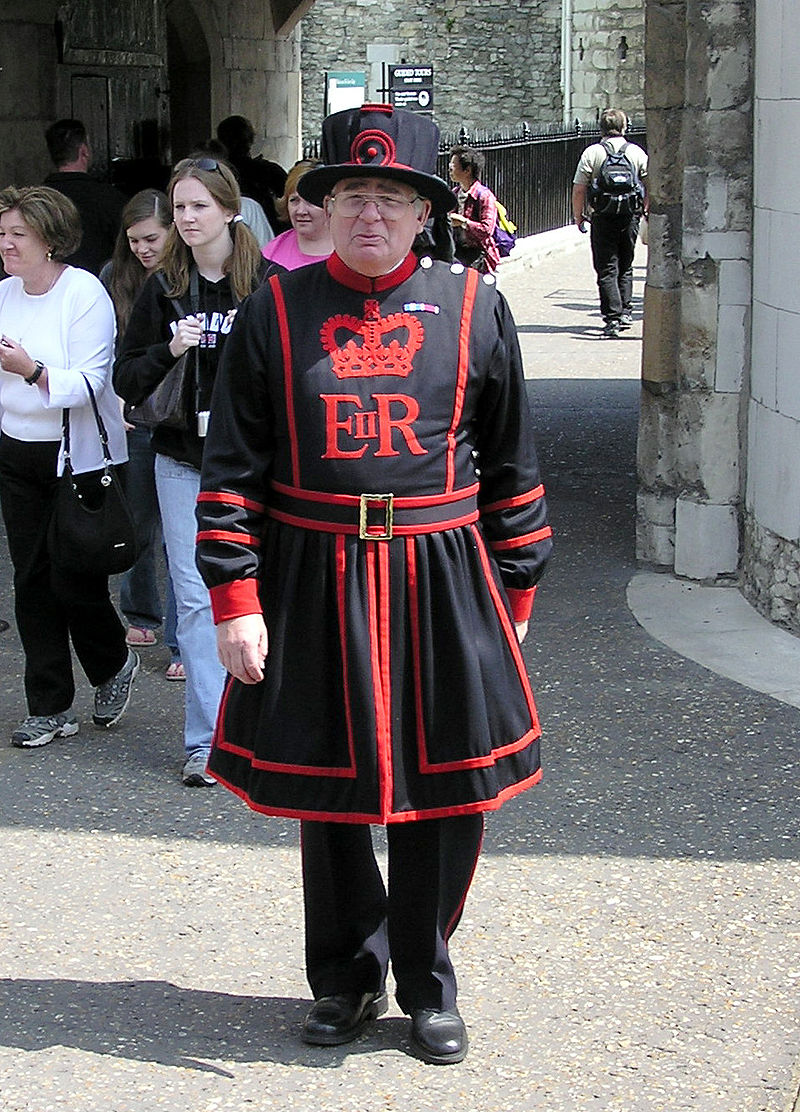 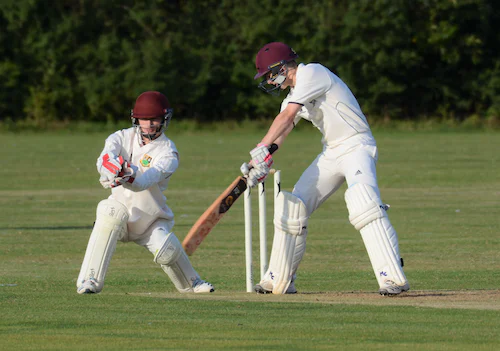 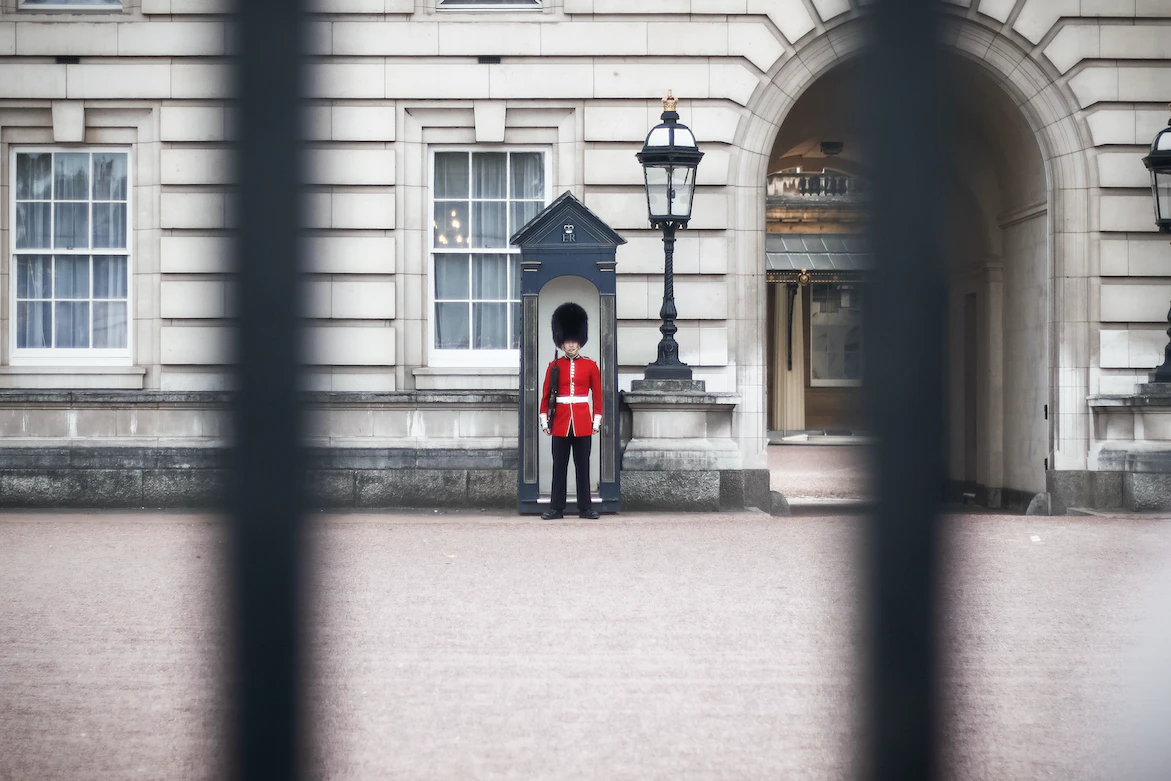 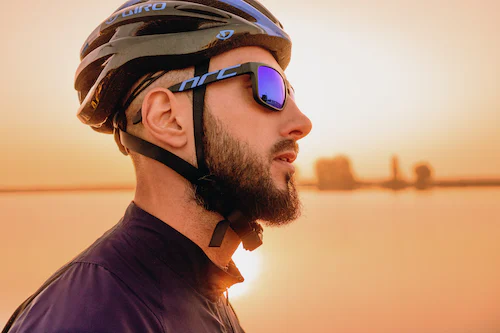 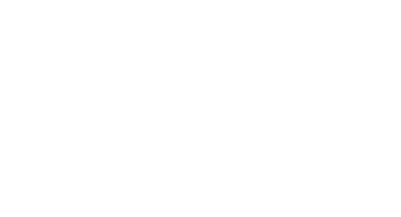 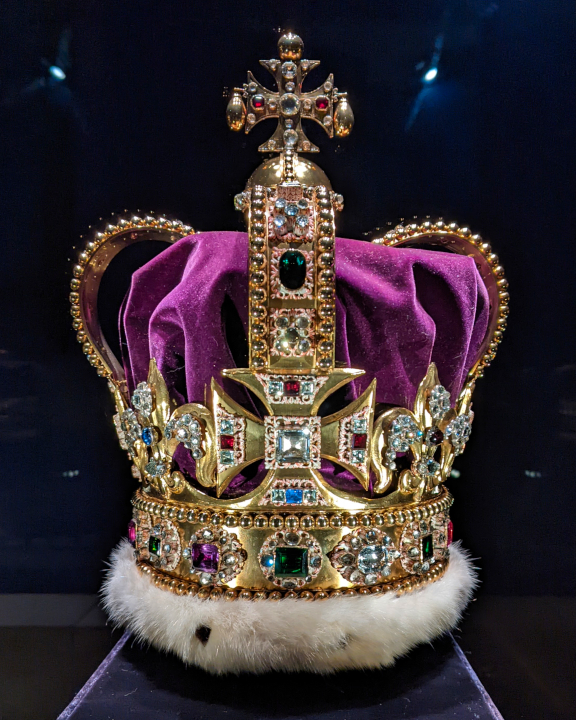 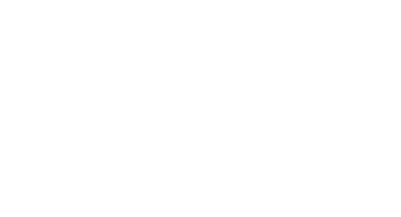 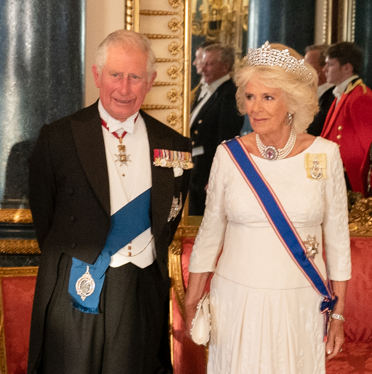 King Charles III and Queen Camilla
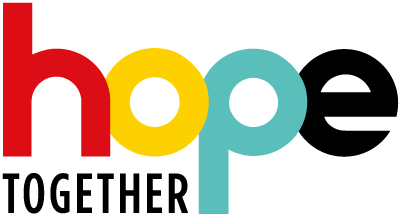 The Coronation
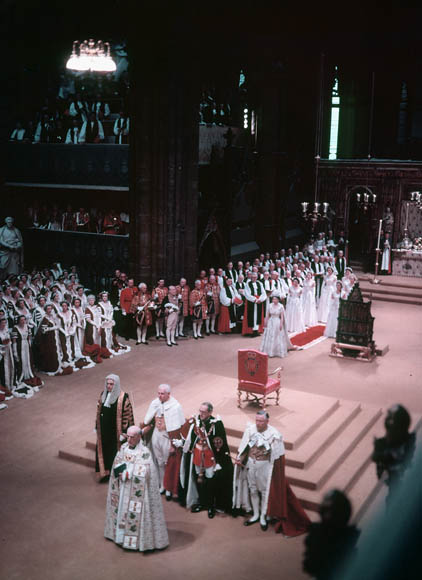 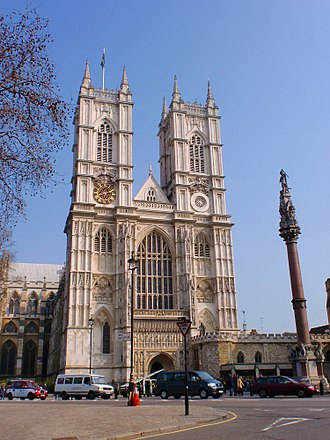 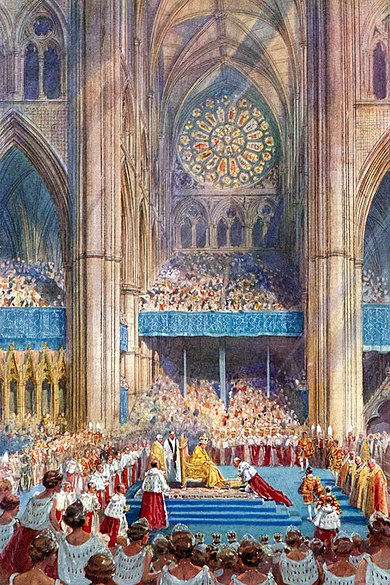 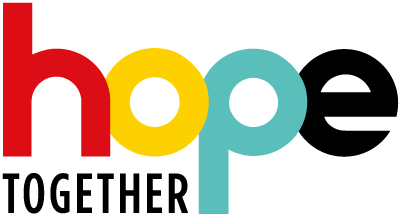 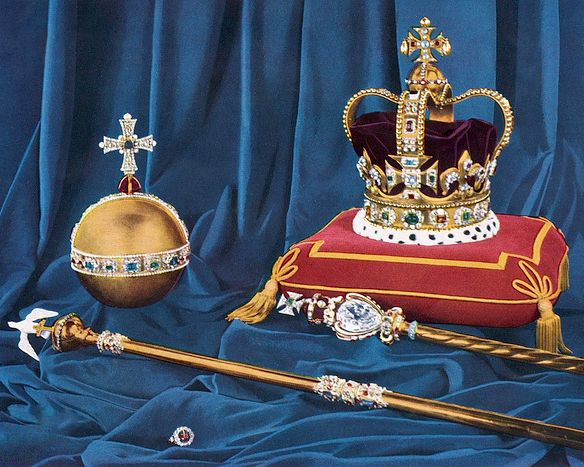 Can you see the cross on these special objects?
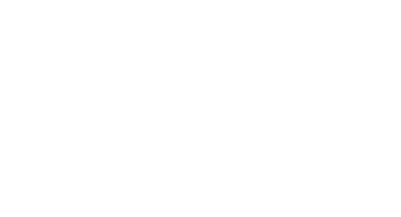 God save 
the King!
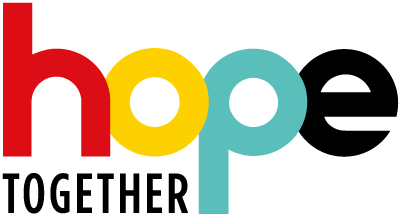 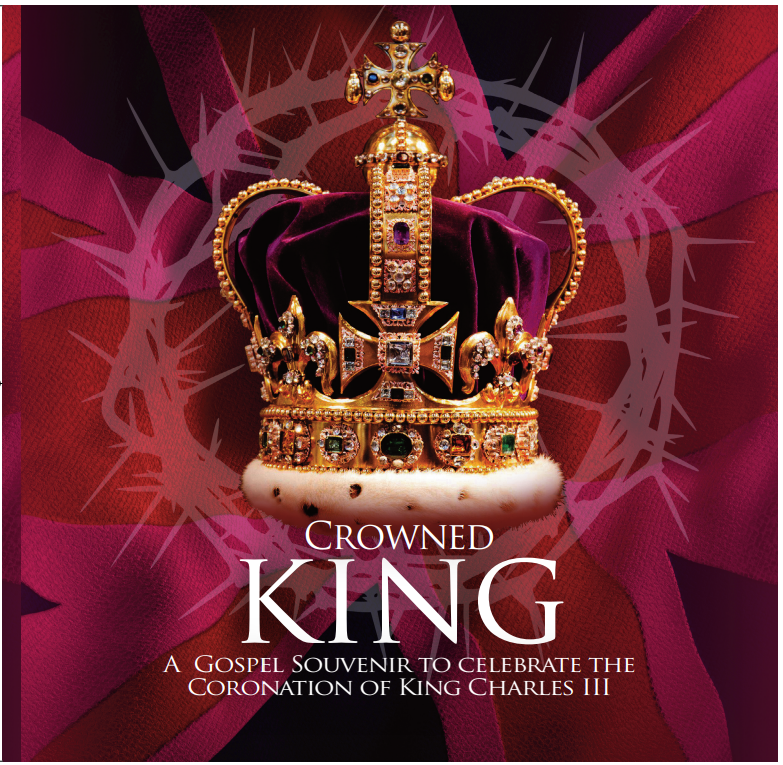 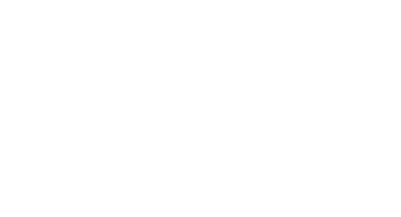